Gospel of John
THOUGHT QUESTION:
Jesus often said truths to “believers” that challenged the roots of their faith; in today’s cultural climate, many are tempted to avoid such challenges.  What has been your experience with sharing truth you learned from God?
CLASS 11: FEAST OF TABERNACLES PART II
“Out of his heart will flow rivers of living water”John 7:37-39
Where have we seen ”living water” already? Jn. 4:10,13-14
Remember the backdrop of the Feast of Booths – Jesus is the fulfillment of all that this Feast anticipated.
V.39 prompts us to tie Jesus’s statement to those prophecies that spoke of the pouring out of the Spirit in the last days, and Jesus is saying that he is the key that opens this blessing.
We will dive further into the OT passages next segment.
See the references to the Spirit in John so far: 1:32-33; 3:5-6,8; 3:34
Nehemiah 8:13-18, 9 (esp. v. 15, 19-20, 30)
“Out of his heart would flow rivers of living water”: does this mean that others will be blessed?
When would the Spirit be given? Stay tuned.
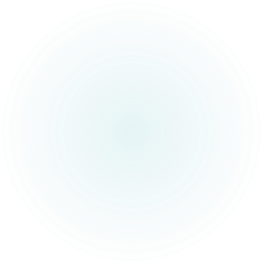 What would youhave done?
John 7:40-52
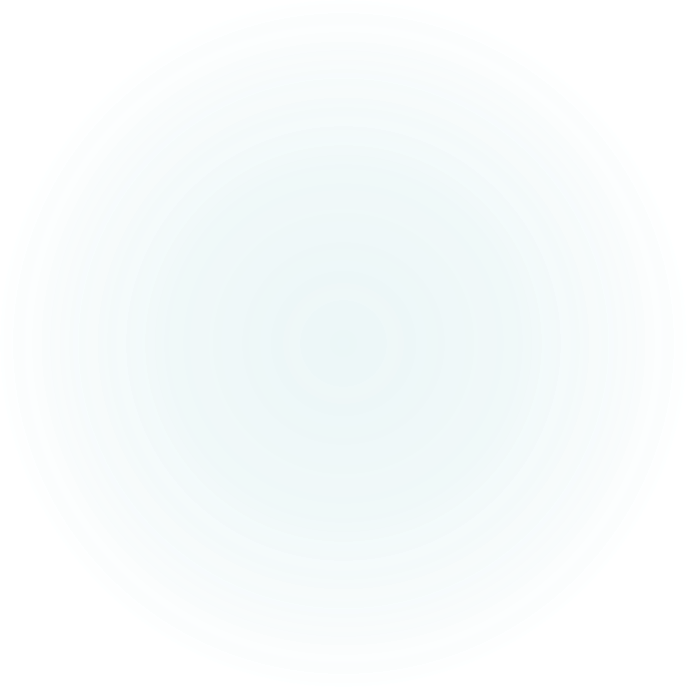 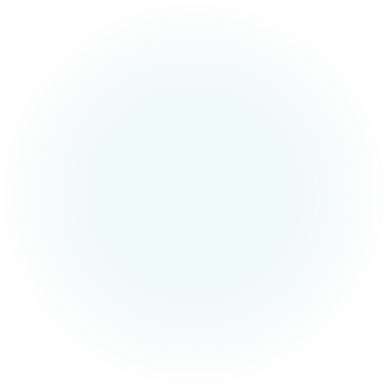 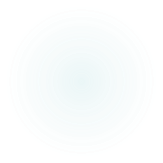 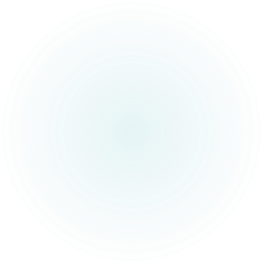 Next class
John 7:53 – 8:11
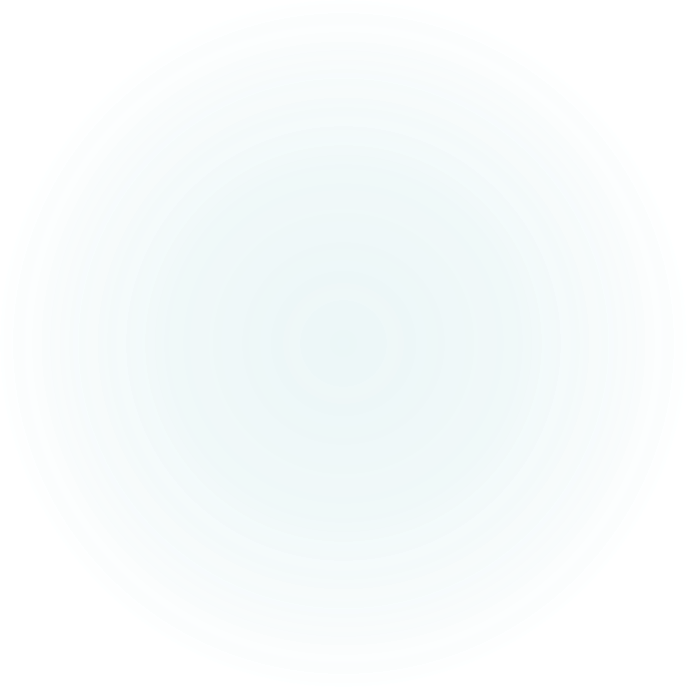 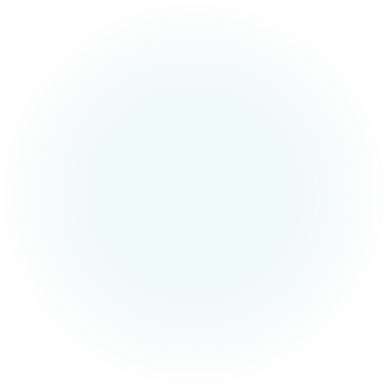 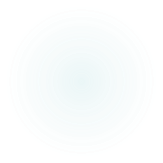 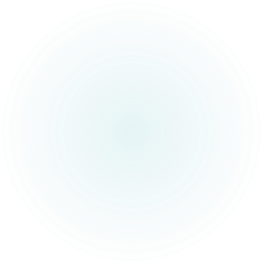 “I am the light of the world.” (8:12)
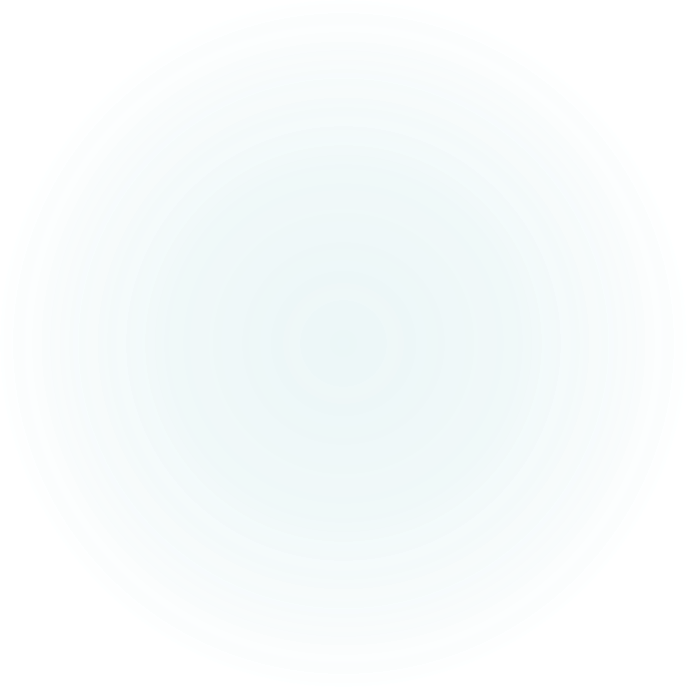 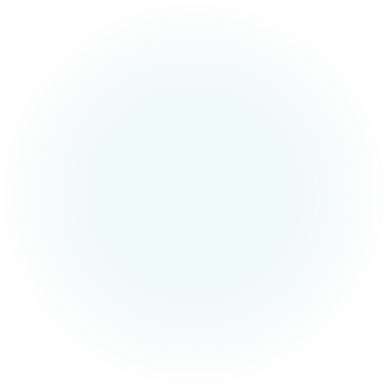 What would this have meant in the context of the feast of booths?
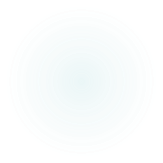 Food, Water, LightPsalm 36:7-11
John 6:35
I am the bread of life. Whoever comes to me shall not hunger, and whoever believes in me shall not thirst.
John 7:37
If anyone thirsts, let him come to me and drink.  Whoever believes in me, as the Scripture has said, ‘Out of his heart will flow rivers of living water.’.
John 8:12
I am the light of the world.  Whoever follows me will not walk in darkness, but will have the light of life.
”How precious is your steadfast love, O God!  The children of mankind take refuge in the shadow of your wings.
They feast on the abundance of your house, and you give them drink from the river of your delights.
For with you is the fountain of life; in your light do we see light.
Oh, continue your steadfast love to those who know you, and your righteousness to the upright of heart!
Let not the foot of arrogance come upon me, nor the hand of the wicked drive me away.”
John 8:12-20The Authority of Jesus’ Testimony
Jesus:  I am the light of the world.
Pharisees:  You are bearing witness about yourself; your witness is not true.
Jesus:
Even if I do bear witness about myself, it is true.
Your ability to judge is flawed.
My ability to judge is true, because the judgment is both mine and the Father’s.
My witness about myself is true, because the Father bears witness of me.
Pharisees:  Where is your Father?
Jesus: You do not know me or my Father.  If you knew me, you would know him.
John 8:21-30The Origin of Jesus’ Testimony
Jesus:  I am going away, and you will seek me, and you will die in your sin.  Where I am going, you cannot come.
Jews (authorities?):  Will he kill himself?
Jesus:
I am from above.  I am not of this world.  You are the opposite.
You will die in your sins unless you believe that I am he. 
Jews:  Who are you?
Jesus:
Just what I have been saying.
I have much to say and judge, but know that it is from him who sent me.
When you have lifted up the Son of Man, then you will know I am he, and that I do nothing on my own authority, but speak just as the Father taught me.  And he who sent me is with me.  He has not left me alone, for I always do those things that are pleasing to him.
John 8:31-59The Children of Abraham
Jesus:  If you abide in my word, you are truly my disciples, and you will know the truth, and the truth will set you free.
Jews (who had believed in him): We are offspring of Abraham and have never been enslaved.  How can this be?
Jesus:
Everyone who commits sin is a slave to sin.  The Son must set you free.
You are the offspring of Abraham, yet you seek to kill me.  You speak what I have seen with my Father, and you do what you have heard from your father.
Jews (is the crowd larger?): Abraham is our father.
Jesus
You do not do the works that Abraham did.
You are doing the words your father did.
John 8:31-59The Children of Abraham
Jews
We were not born of sexual immorality
We have one Father – even God.
Jesus
If God were your Father, you would love me.  He sent me.
Why do you not understand?  Because you cannot bear to hear.  You are of your father, the devil – your will, your works, your words, your character.  I tell you the truth, but you do not believe.
Which of you convicts me of sin?  And if I tell the truth, why do you not believe?  Whoever is of God hears the words of God.
Jews: Are we not right in saying you are a Samaritan and have a demon?
Jesus:
No.  I honor my Father, and you dishonor me, which dishonors Him, and He is judge.
If anyone keeps my word, he will never see death.
John 8:31-59The Children of Abraham
Jews:  Abraham died.  The prophets died.  Are you greater than they?  Who do you make yourself out to be?
Jesus:
I don’t make myself out to be anyone.  It is my Father who glorifies me.  But you have not known him.  And I cannot deny him; I keep his word.
Your father Abraham rejoiced that he would see my day.  He saw it and was glad.
Jews:  You are not yet 50, and you’ve seen Abraham? (lol)
Jesus:
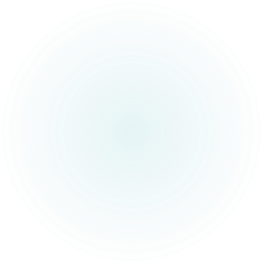 “Before Abraham was,I AM.”
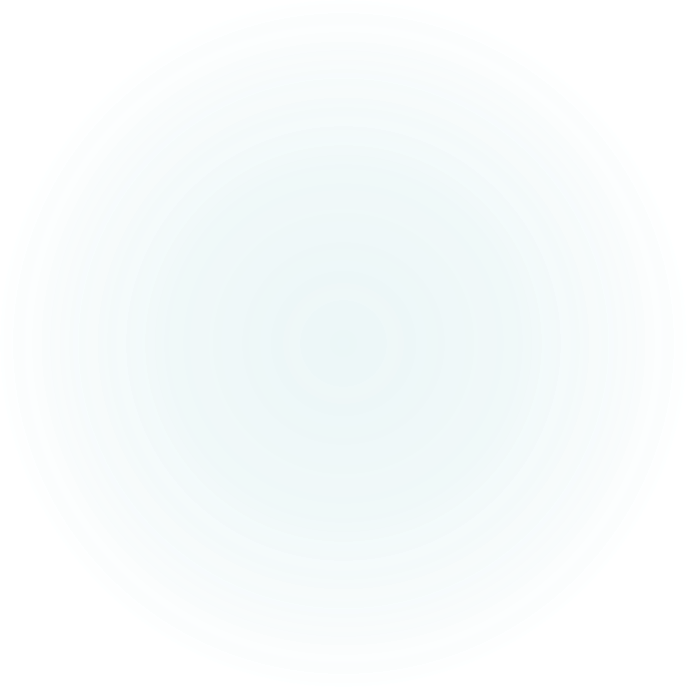 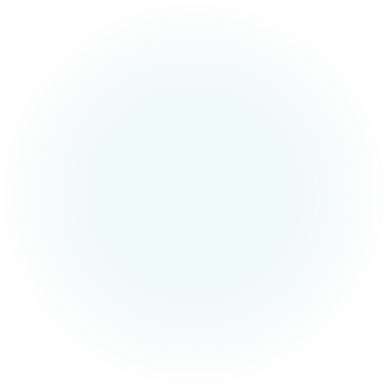 John 8:58
(Exodus 3:14; IsAiah 41:4, 43:10, 43:13, 43:25, 46:4, 48:12, …)
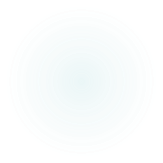